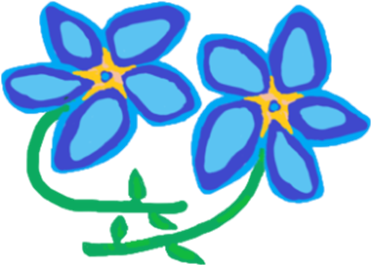 Rules of Thumb
Practical ways of supporting people with dementia at the end of life

With thanks to:
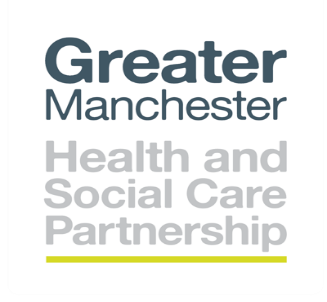 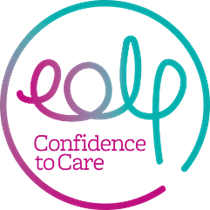 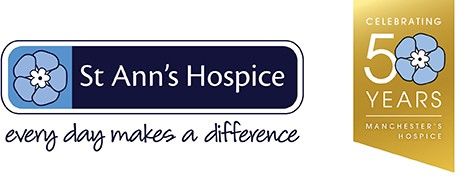 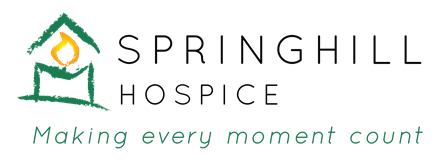 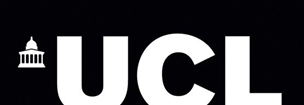 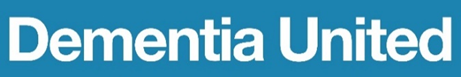 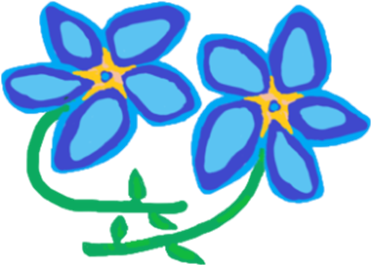 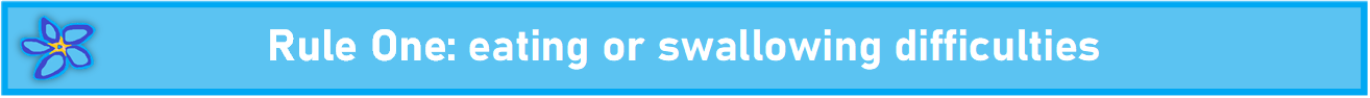 Meet Peter
Peter is an 85 yo gentleman who has recently moved into a care home He has dementia and Type 2 diabetes and had a heart attack 5 years ago. 
He had been living at home with his family until his wife fell ill and he came to the care home for respite before converting to a permanent residential placement
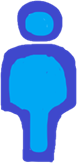 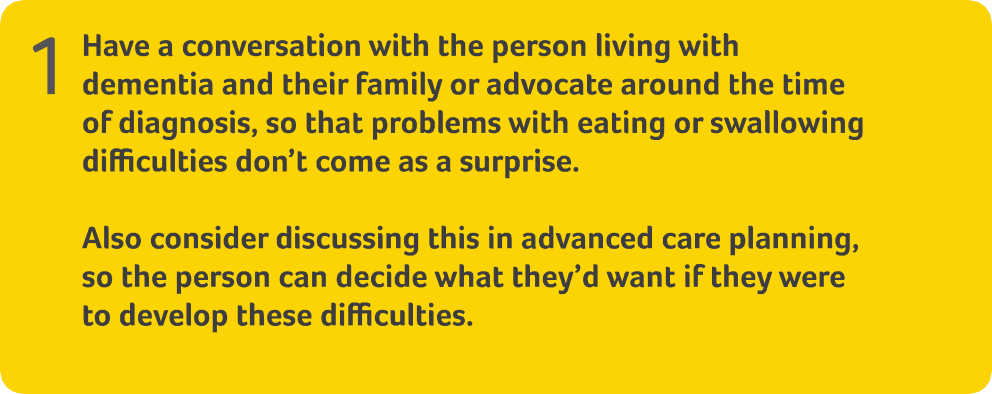 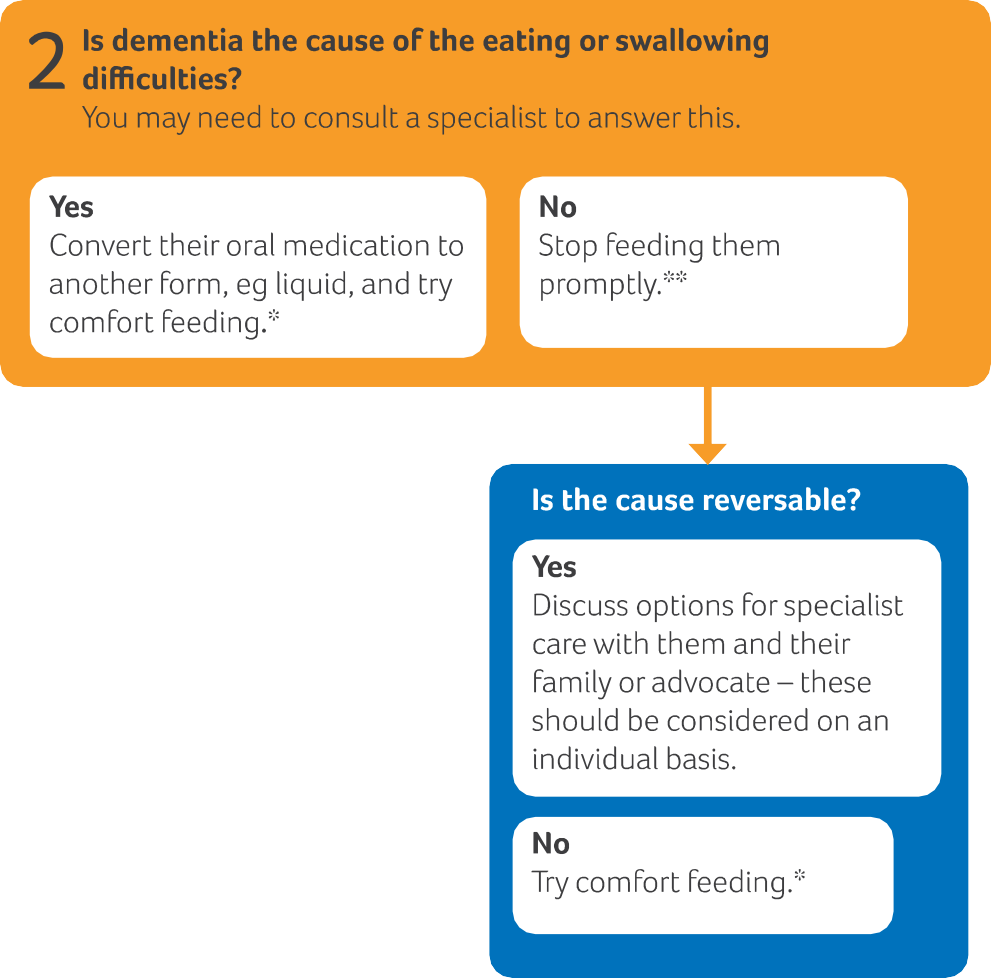 *This may carry associated risks of aspiration

**Closely observe their intake, especially if 
     changes to their swallow function are suspected
Don’t let it be a surprise
Dysphagia is reported in 13-57% people living with different types of dementia, increasing towards the time of death1
Loss of appetite and difficulties with eating and maintaining weight are almost universal and expected complications of progressive dementia2
 			Have a conversation with the person living with 			dementia and their family or advocate around 			the time of diagnosis so that problems with 				eating or swallowing difficulties don’t come as a 			surprise. If this hasn’t been done, find out what 			they know, and offer the opportunity for them 			to discuss this
How do we elicit concerns?
What do you understand about what has happened so far? PAST

What do you understand about what is happening now? PRESENT

What do you think may happen in the future? FUTURE
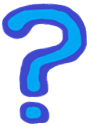 What may cause eating or swallowing difficulties?
Physical health issues like pain and constipation dental problems oral thrush
Psychological causes such as anxiety and depression 
Progressive effects of dementia on brain: appetite/co-ordination of swallowing
Eating too quickly
Change in food preferences
Practical issues: White fish and potato on white plate, no dentures, inappropriate utensils… would you eat it???
Distracted by TV noise
Practical issues
Eyesight loss causing blurring of food – further issue
Distracted by noise
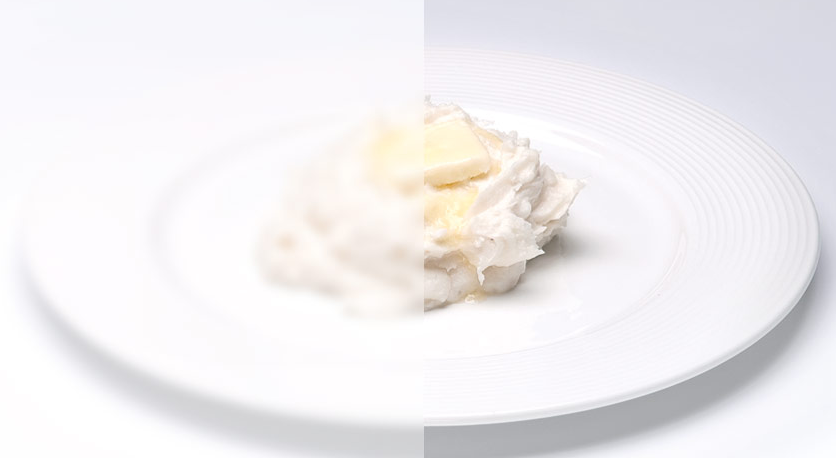 Main types of artificial feeding
Nasogastric (NG) tube. This tube is placed through the nose and down into the stomach and sends liquid food directly to the stomach

Gastrostomy tube (G-tube) or percutaneous endoscopic gastrostomy tube (PEG tube). This tube is placed through a small hole in the stomach and sends liquid food directly into the stomach

IV tube. This tube is placed into a vein and sends liquid food directly into the blood vessels LESS COMMON IN CHRONIC SITUATIONS
Considerations of artificial feeding
Are there any alternatives?
Is this temporary?
Would it affect the person’s dignity or be against their beliefs?
Would they have chosen to be fed or hydrated artificially if they could have foreseen the situation?
Would the person’s quality of life be improved if they were artificially fed?
Would artificial food or fluids cause them distress or make them uncomfortable?
(Alzheimer's Society)
What do we know about Peter’s wishes
?? Lasting Power of Attorney for property and financial affairs
?? Best Interest Discussion
?? Respect document
Peter
Peter has lost weight over the last 6 weeks and isn’t eating very much. Despite the best efforts of the chef and his family, he still seems disinterested in his food. He is diagnosed with depression and things do improve when he starts sertraline. He is observed laughing together with another resident, Malcolm. In spite of this the volume that he eats reduces gradually and his daughter is frightened he will starve to death
What should we do?
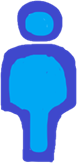 Comfort feedingAn example of a comfort feeding care plan
Offer food and liquid as long as it is not distressing

Feed with the least invasive and potentially most satisfying method

Provide continuous interaction with the patient (e.g., calm environment, thorough mouth care, conversation, therapeutic touch)
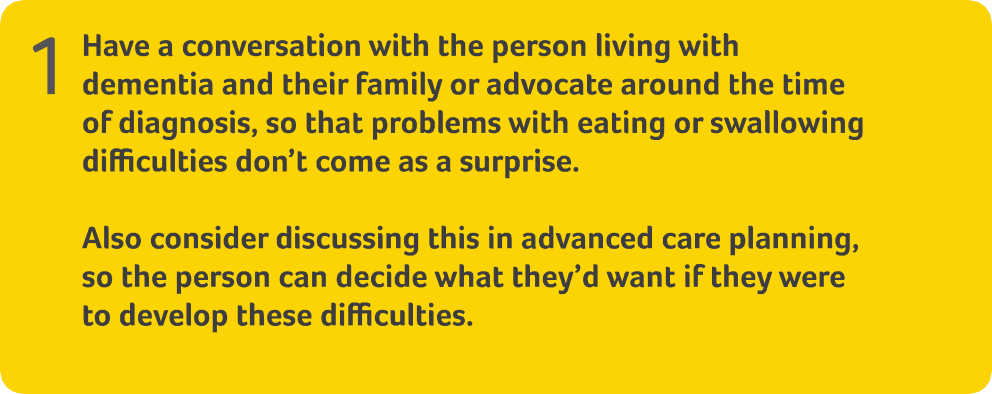 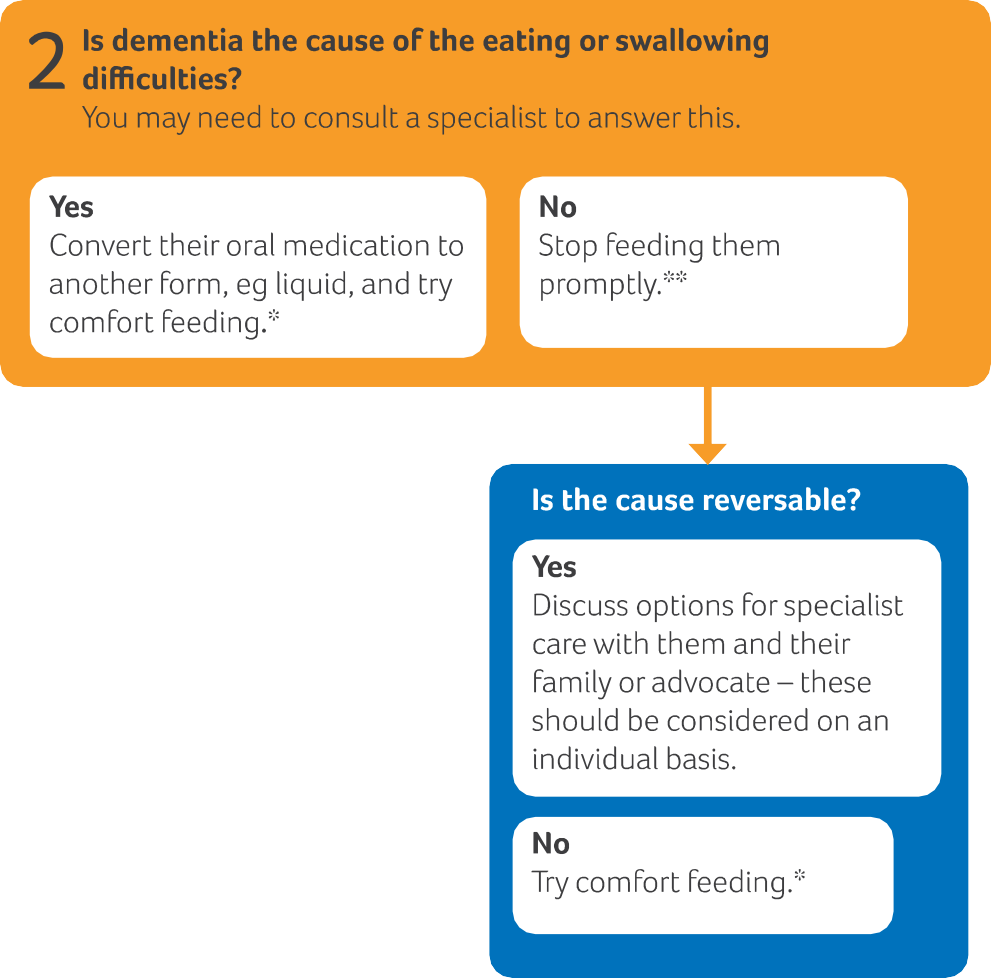 *This may carry associated risks of aspiration

**Closely observe their intake, especially if 
     changes to their swallow function are suspected